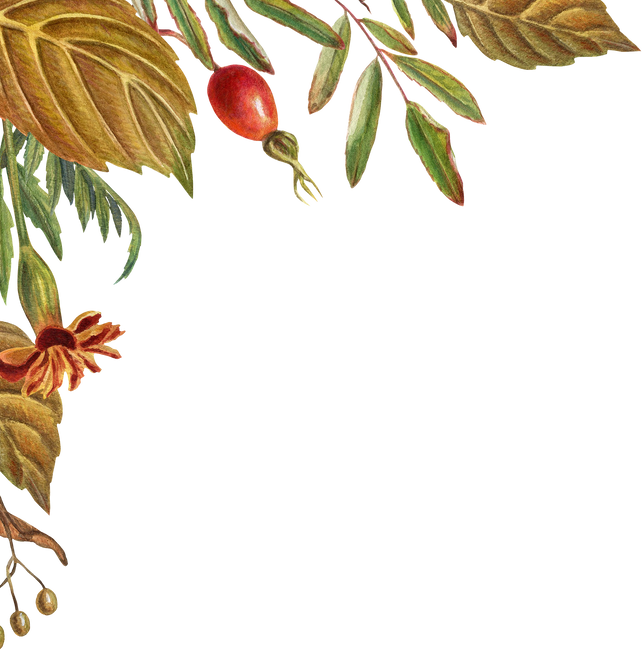 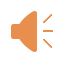 CHÀO MỪNG THẦY CÔ VỀ DỰ GIỜ
MÔN ÂM NHẠC
 LỚP: 4
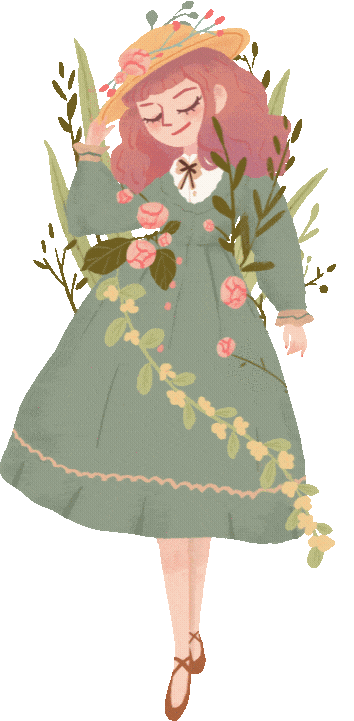 Giáo viên:
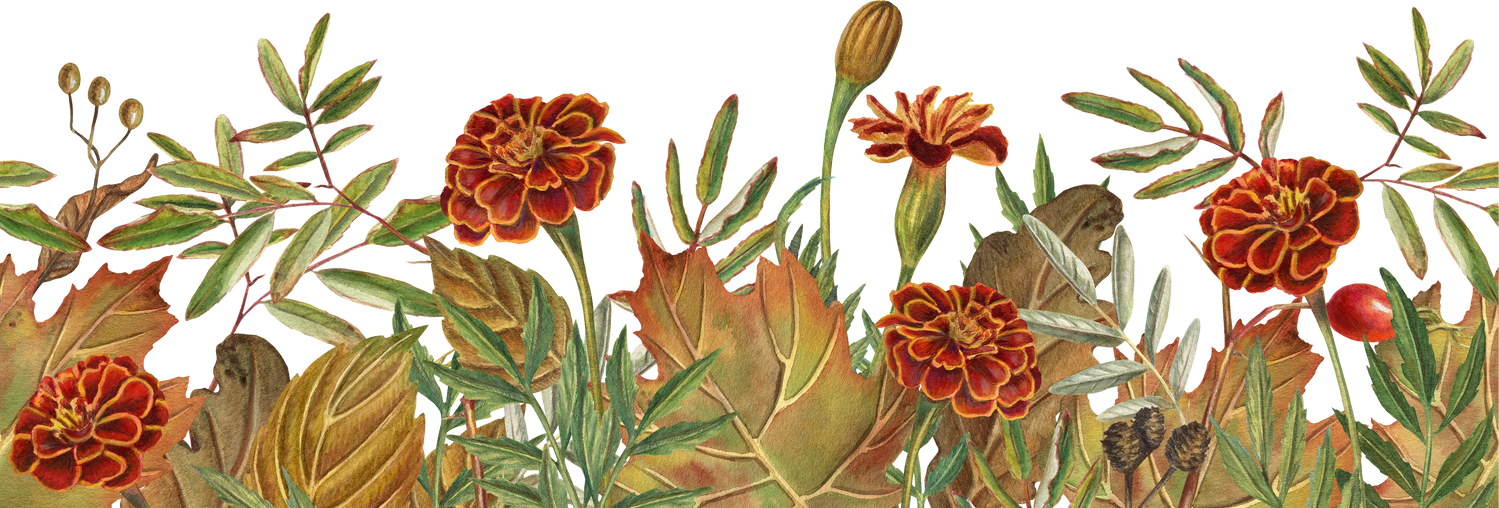 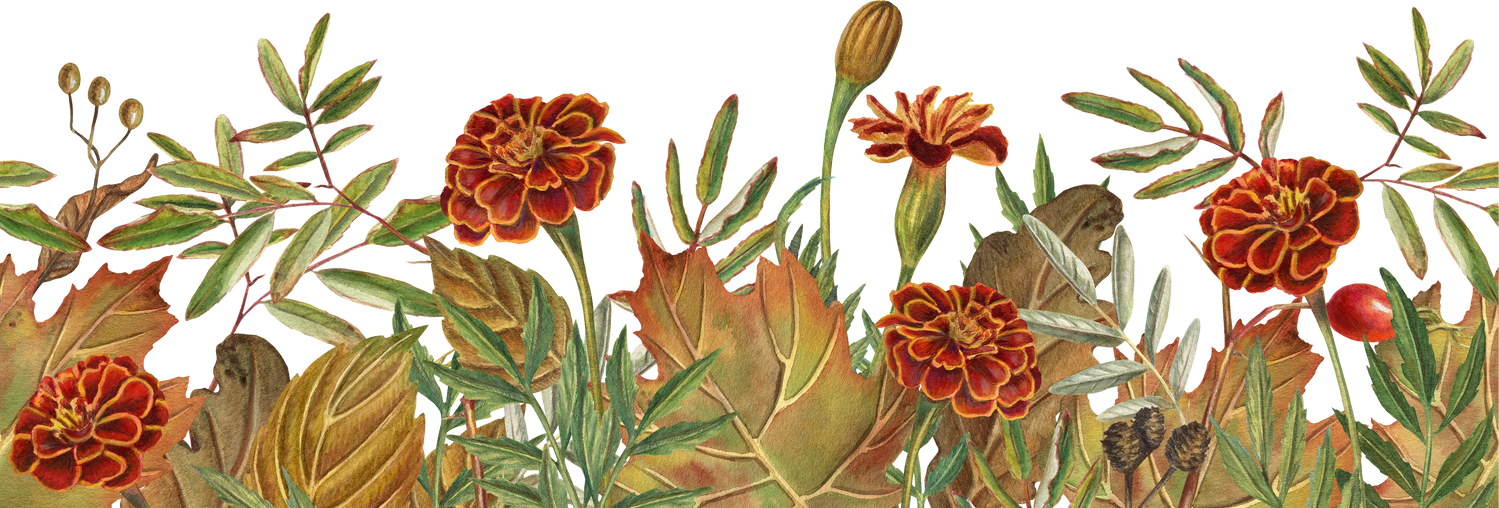 THỬ TÀI CỦA BẠN
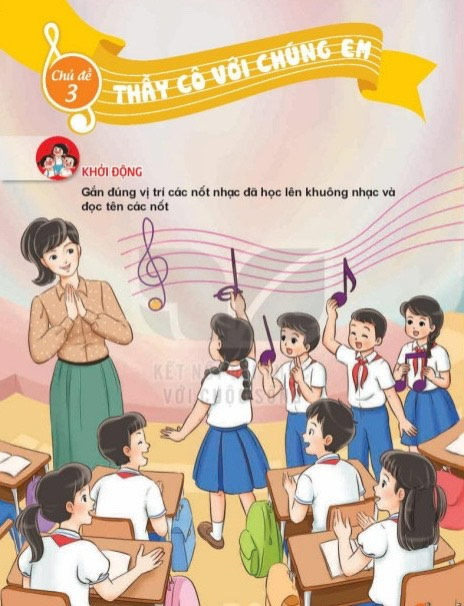 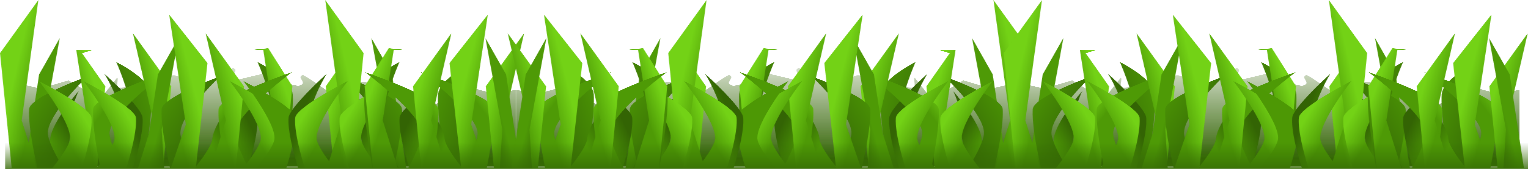 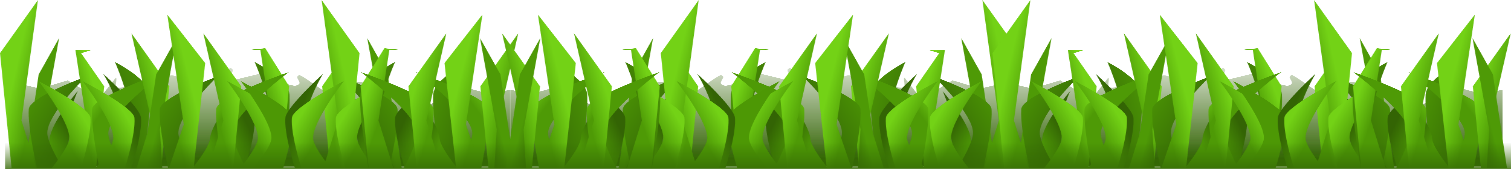 Đọc tên các hình nốt nhạc mà em thấy trong hình trên
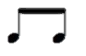 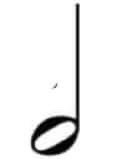 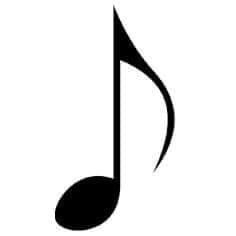 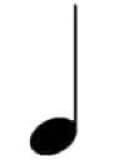 Nốt móc kép
Nốt móc đơn
Nốt đen
Nốt trắng
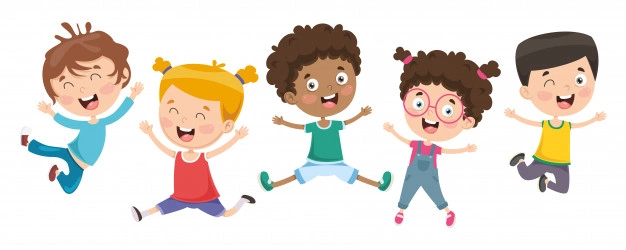 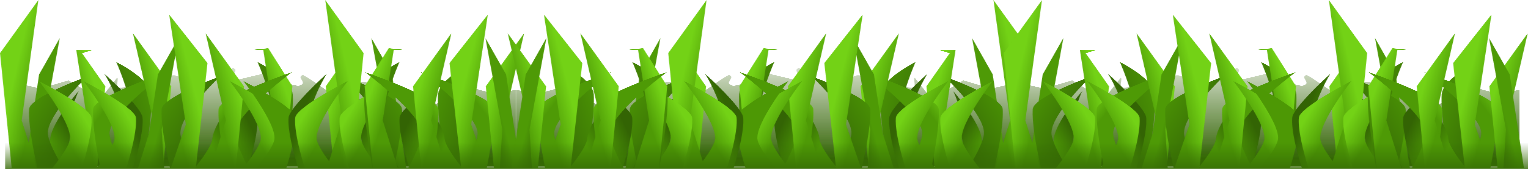 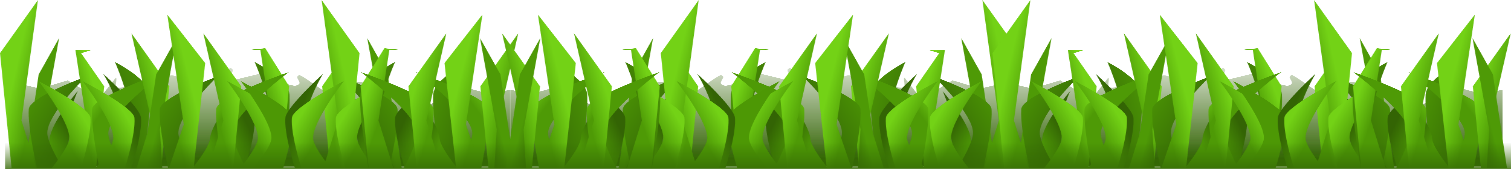 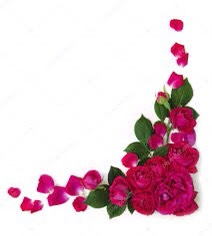 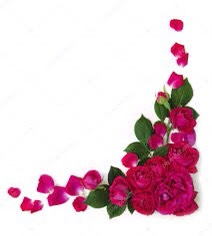 Tiết 9
Lí thuyết âm nhạc: Giới thiệu các hình nốt
Đọc nhạc: Bài số 2
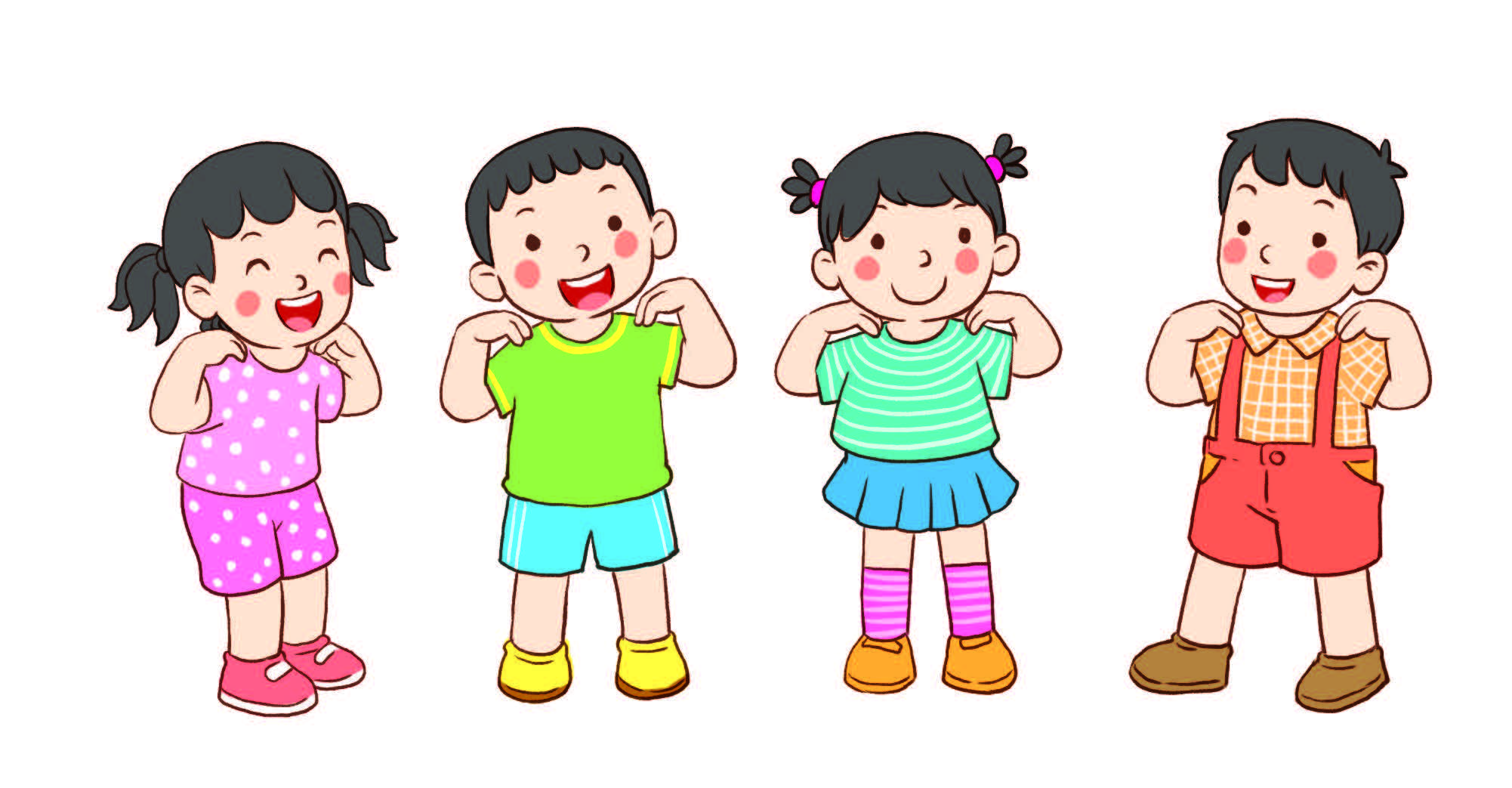 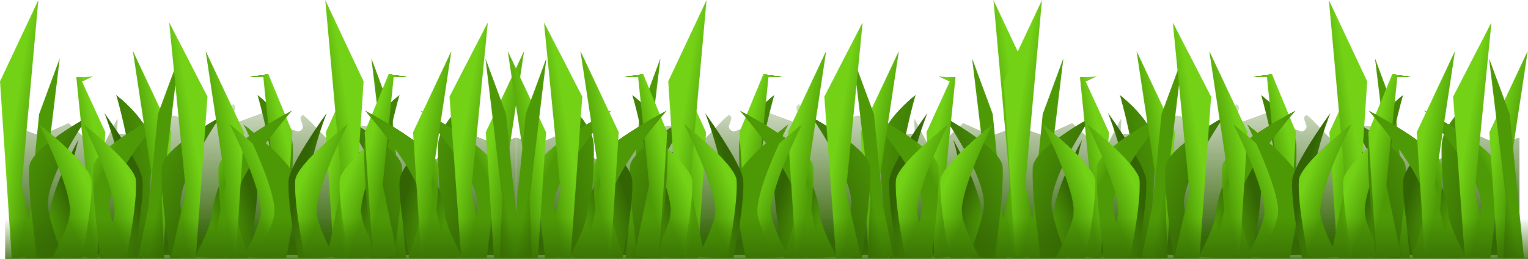 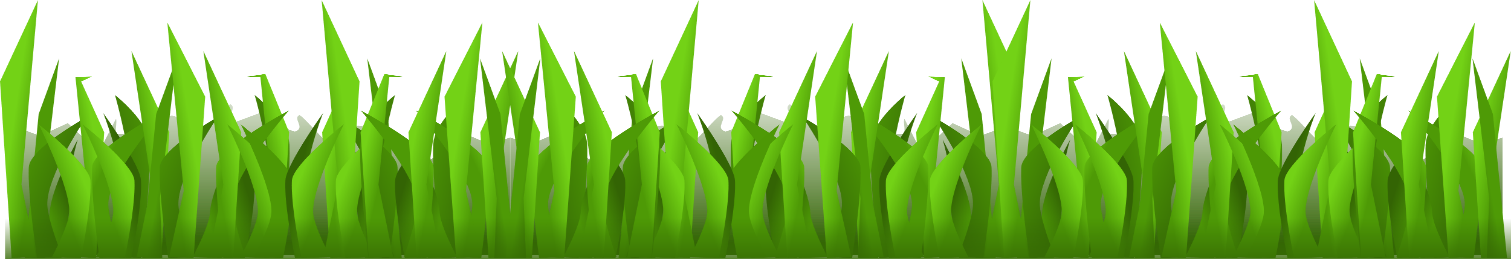 Lí thuyết âm nhạc: Giới thiệu các hình nốt
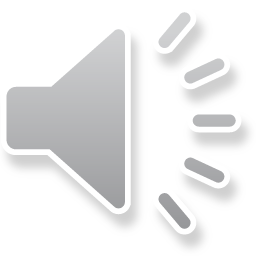 Nghe và cảm nhận độ dài ngắn khác nhau của 
các âm thanh trong đoạn nhạc
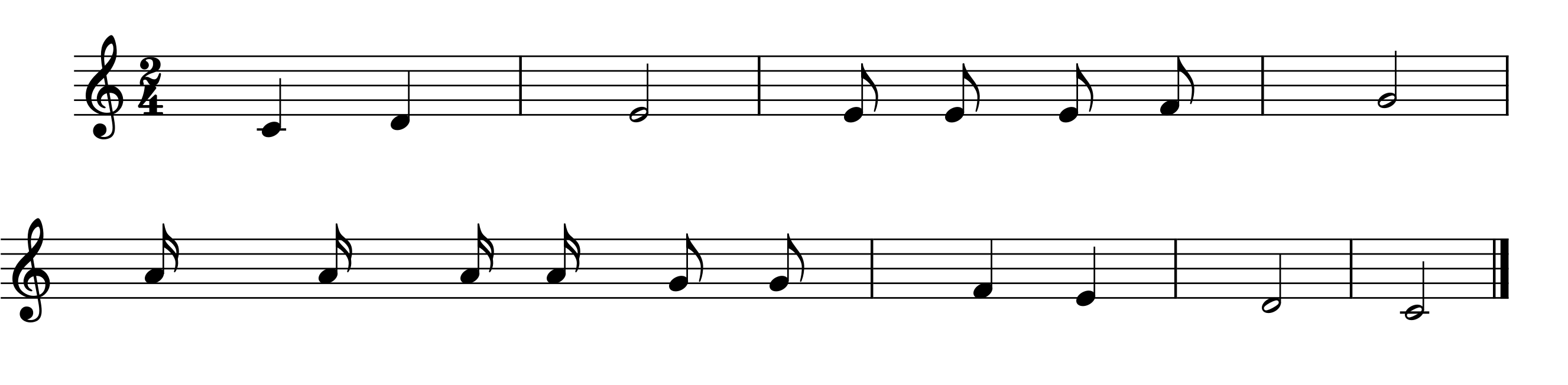 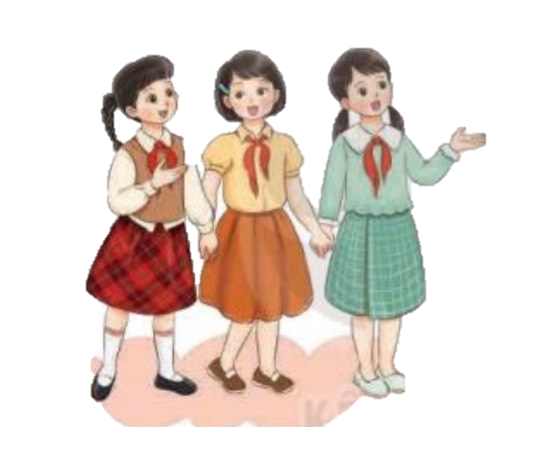 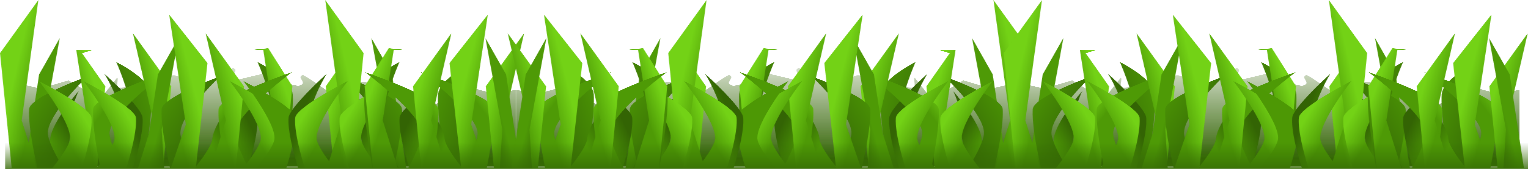 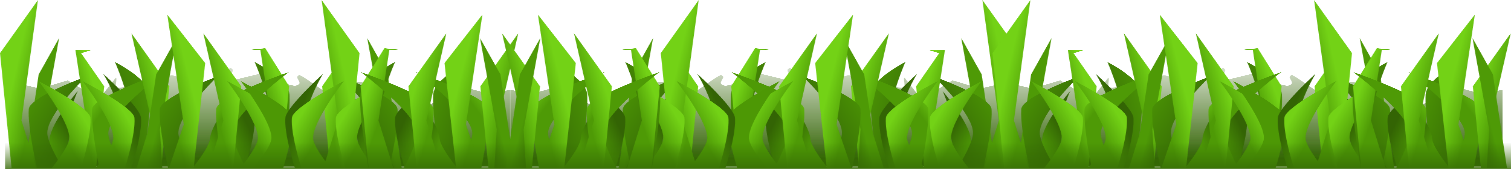 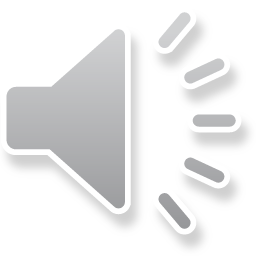 Đọc nhạc kết hợp vỗ tay theo tiết tấu
Cảm nhận sự khác nhau của âm thanh khi vang lên
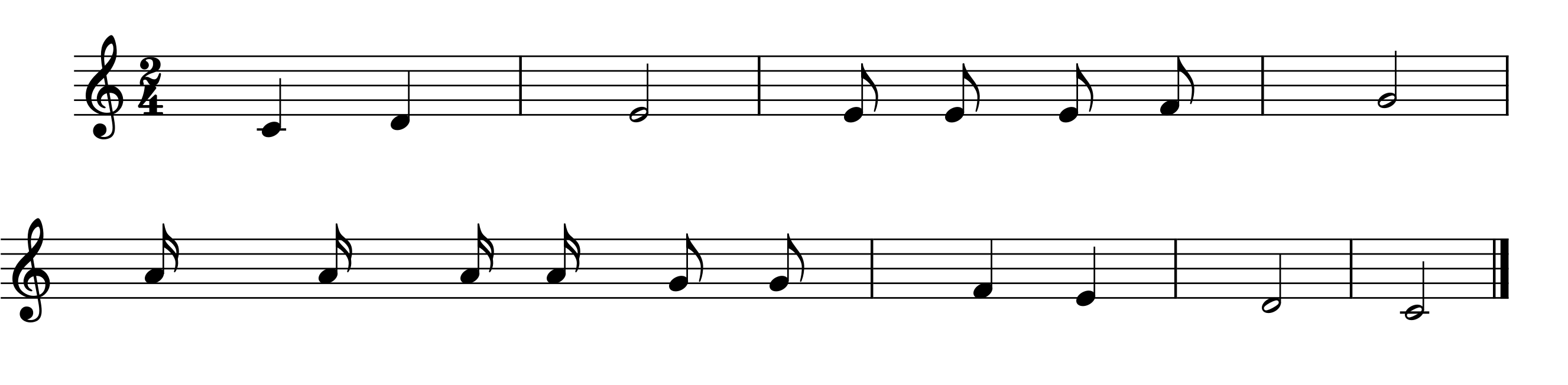 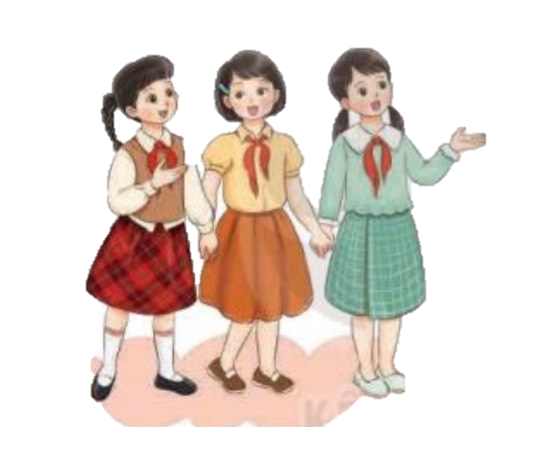 -Nốt nào ngân dài nhất?
-Nốt nào ngân ngắn nhất?
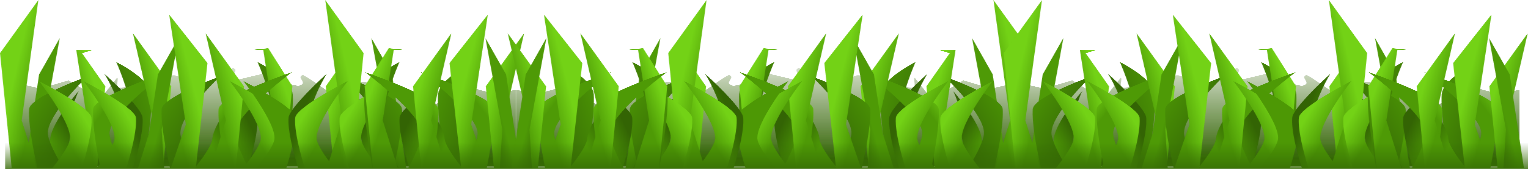 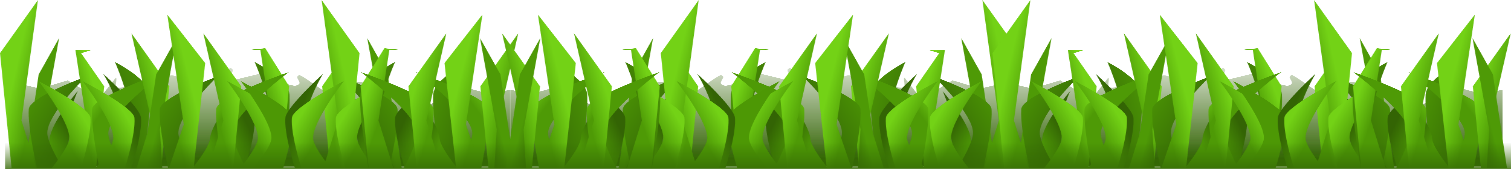 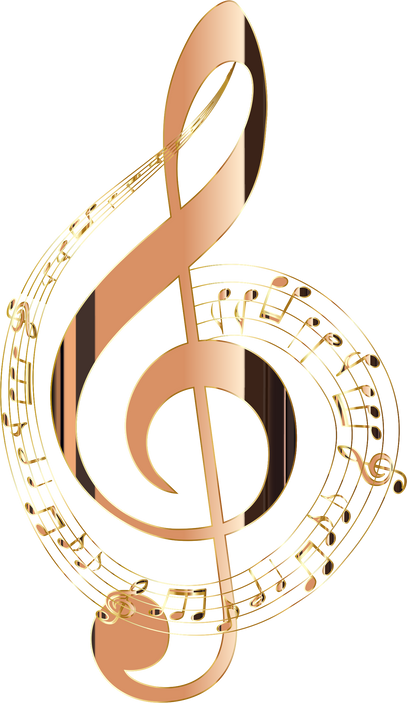 Hình nốt nhạc là kí hiệu thể hiện độ ngân dài hoặc ngắn của âm thanh trong âm nhạc.
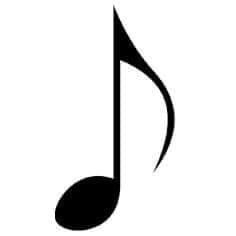 Nốt tròn
Nốt móc đơn
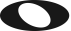 Các hình nốt nhạc
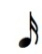 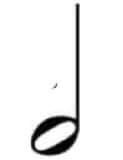 Nốt móc kép
Nốt trắng
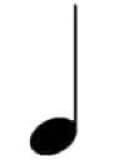 Nốt đen
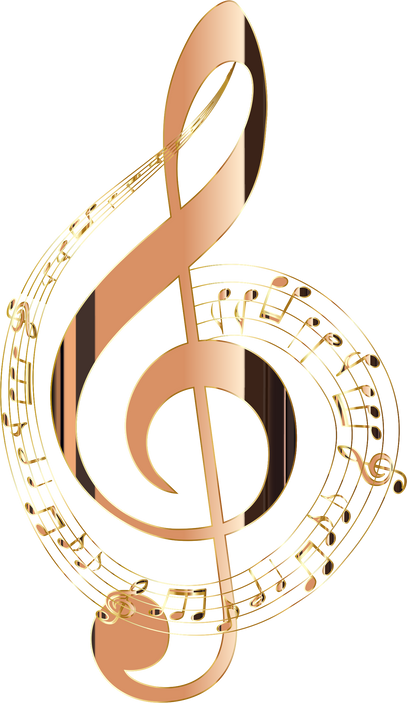 Hình nốt nhạc là kí hiệu thể hiện độ ngân dài hoặc ngắn của âm thanh trong âm nhạc.
Các hình nốt nhạc và tương quan về độ dài:
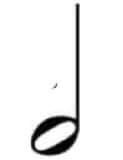 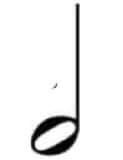 Nốt tròn
=
+
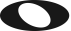 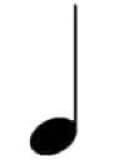 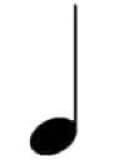 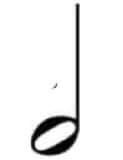 =
Nốt trắng
+
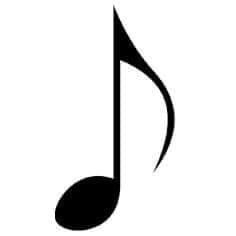 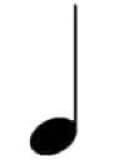 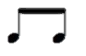 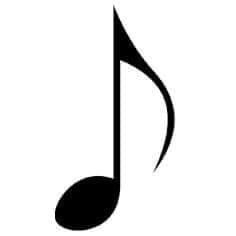 Nốt đen
+
=
=
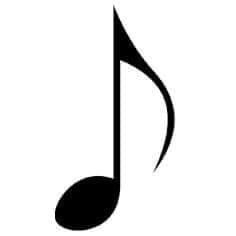 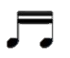 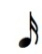 Nốt móc đơn
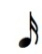 =
+
=
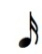 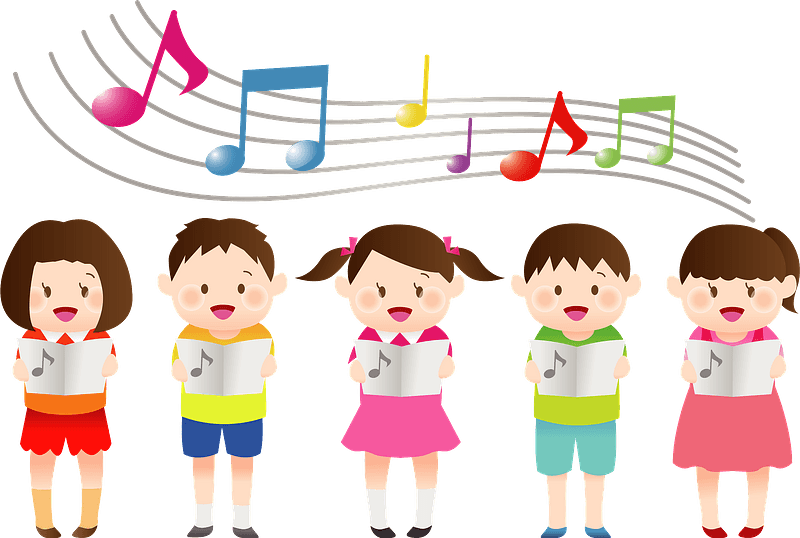 Nốt móc kép
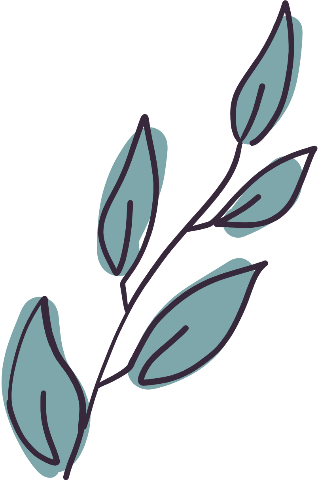 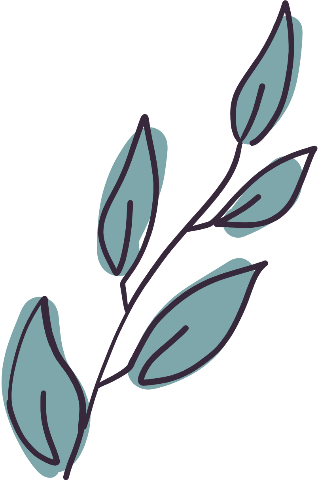 ĐỌC NHẠC: BÀI SỐ 2
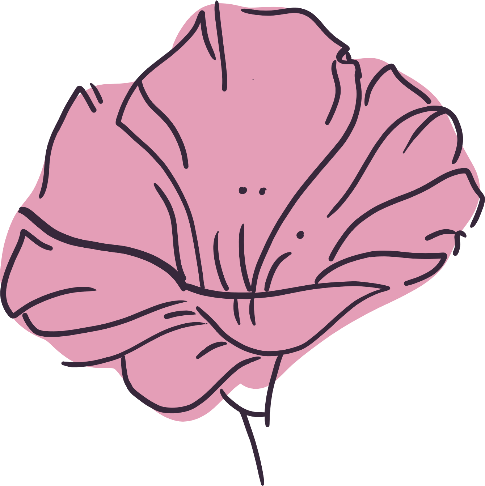 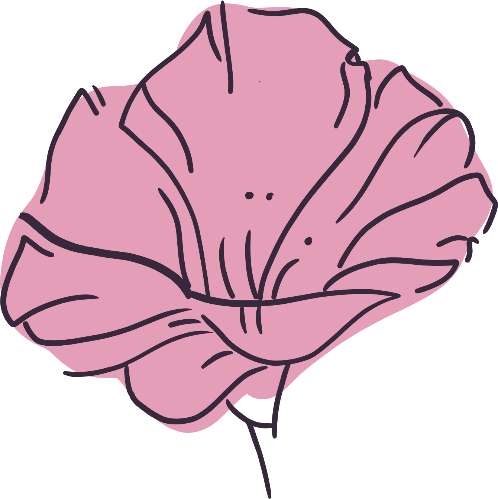 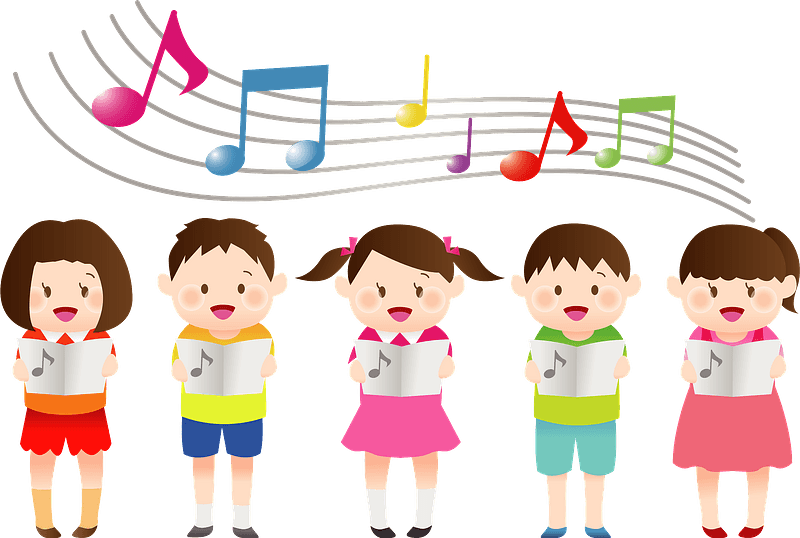 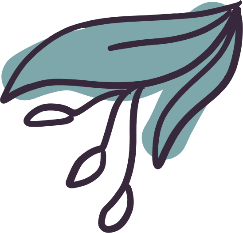 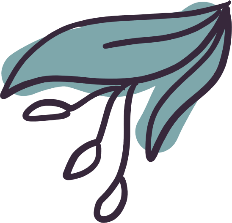 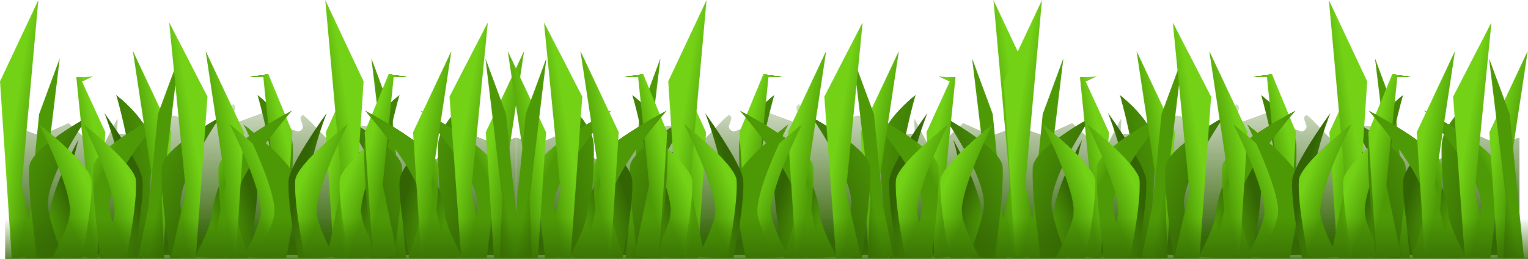 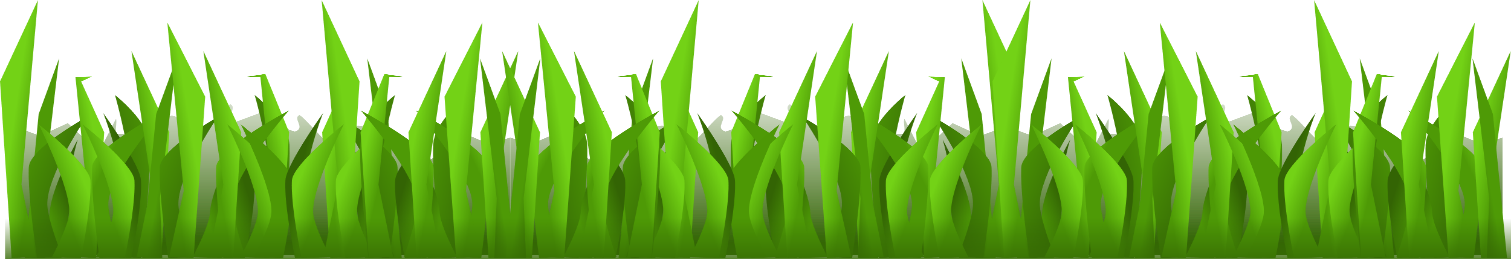 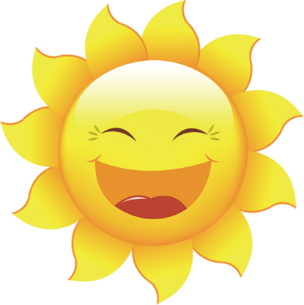 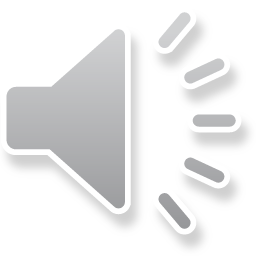 ĐỌC GAM ĐÔ TRƯỞNG
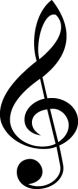 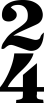 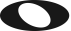 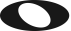 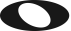 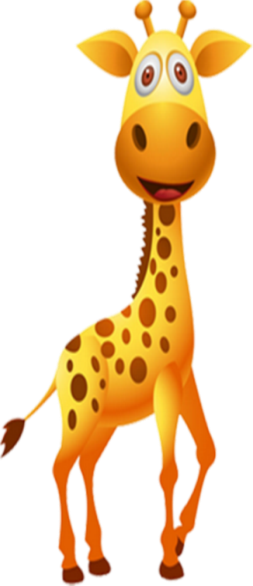 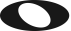 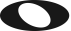 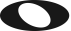 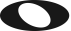 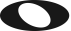 Đô       Rê       Mi      Pha      Son    La      Si     Đố
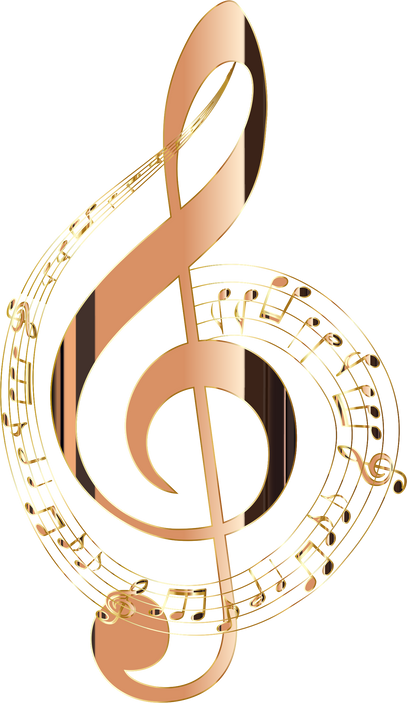 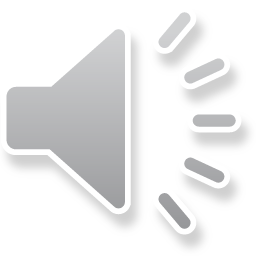 LUYỆN TIẾT TẤU
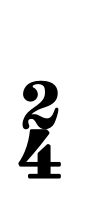 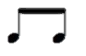 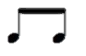 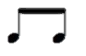 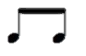 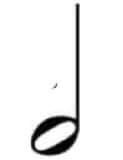 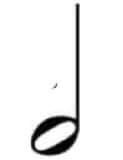 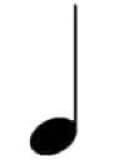 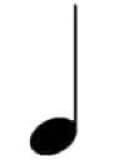 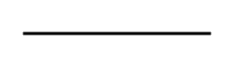 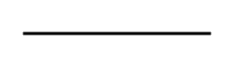 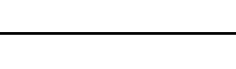 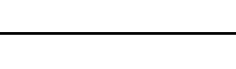 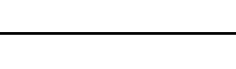 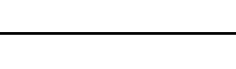 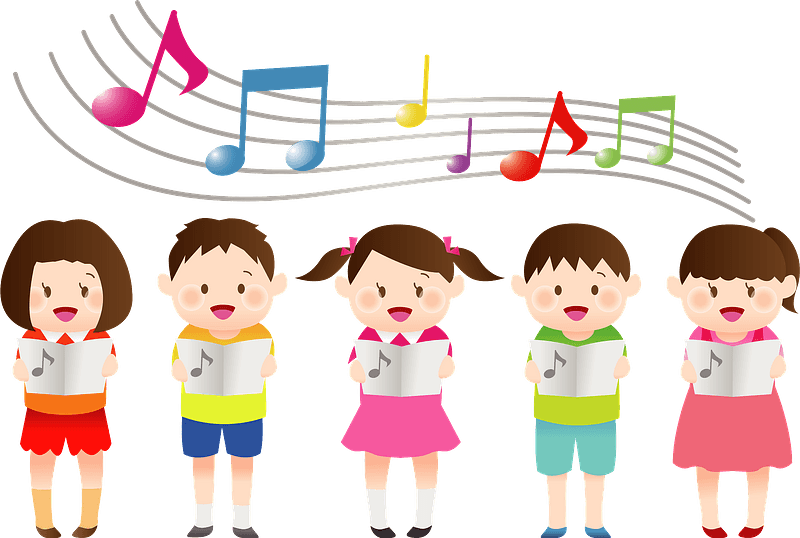 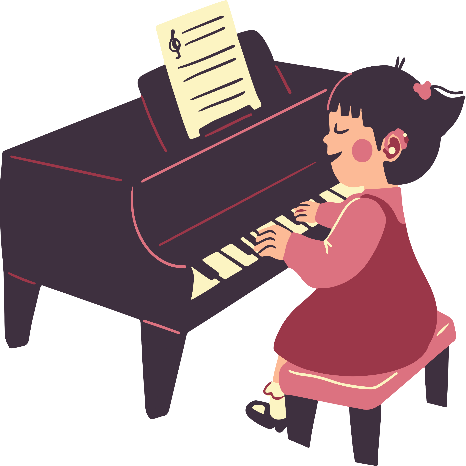 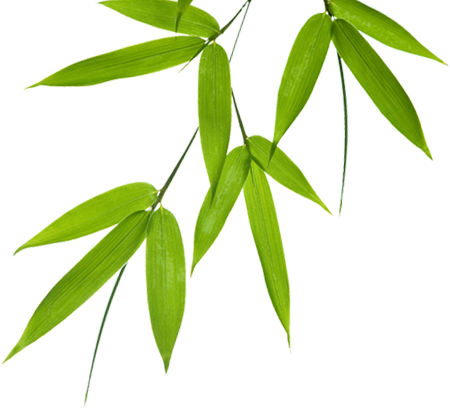 TÌM HIỂU VỀ BÀI ĐỌC NHẠC
Bài số 2
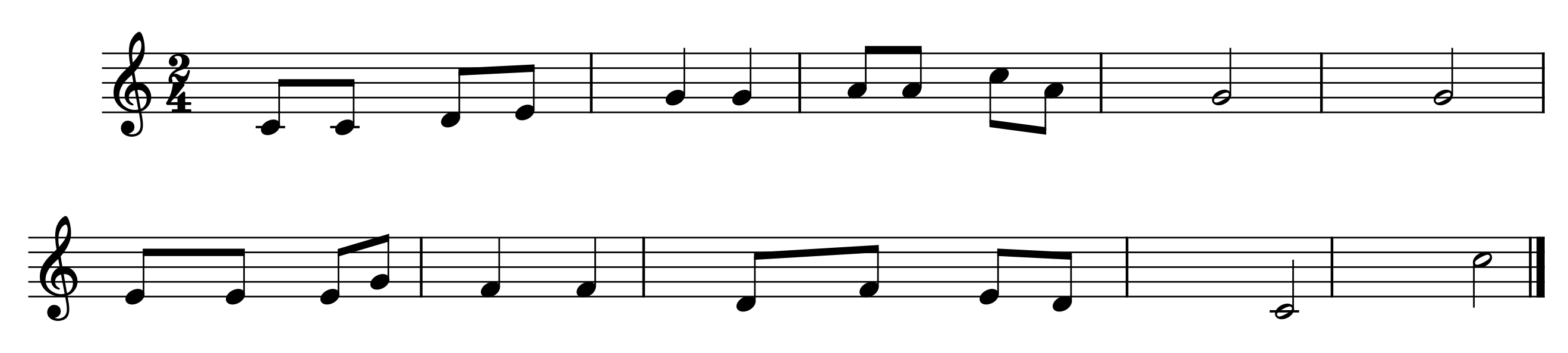 Bài viết ở nhịp 2/4
Cao độ: Đô, rê, mi, pha,son, la, đố
Trường độ: Nốt trắng, nốt đen, nốt móc đơn
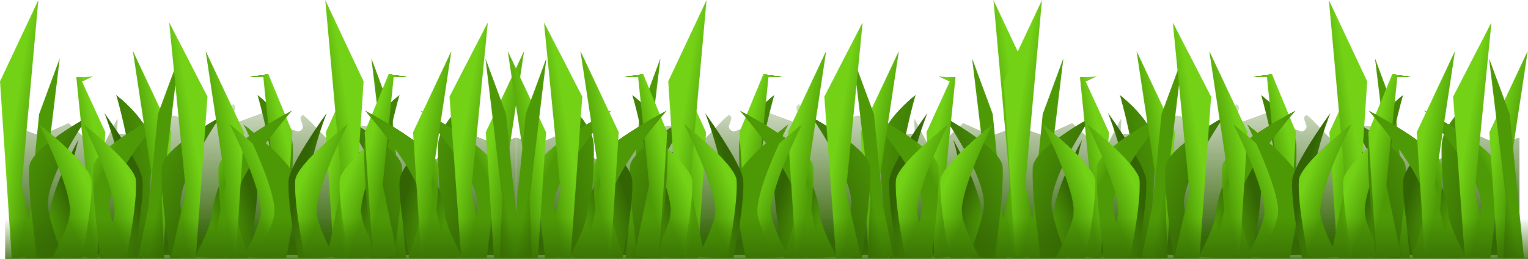 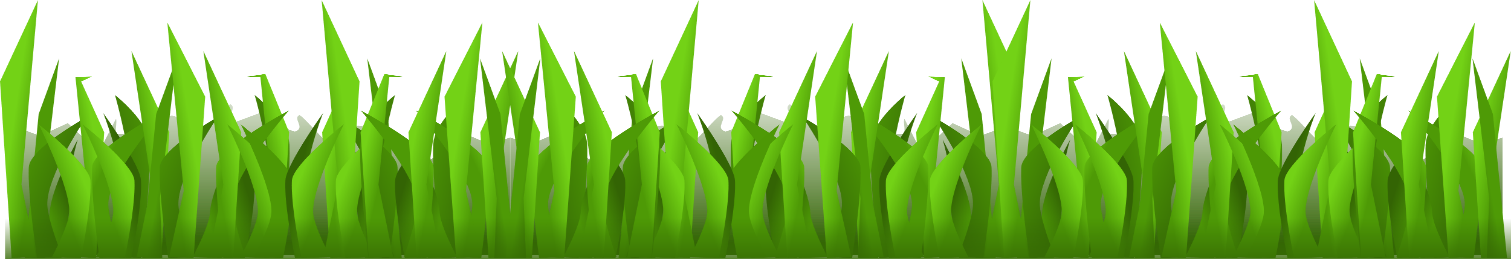 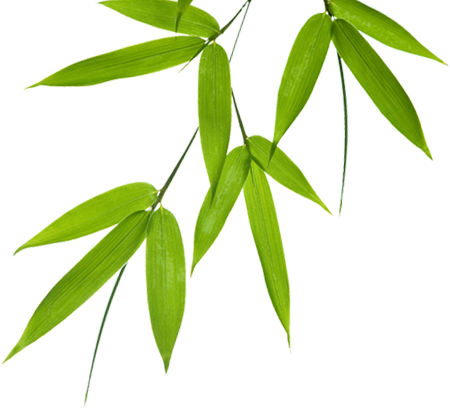 ĐỌC NHẠC
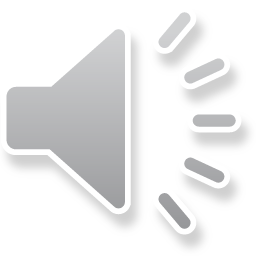 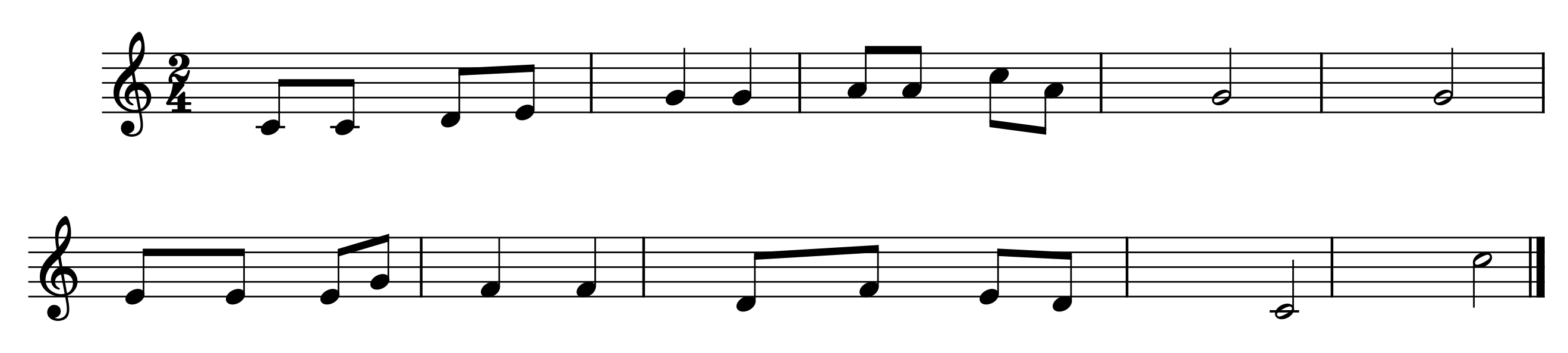 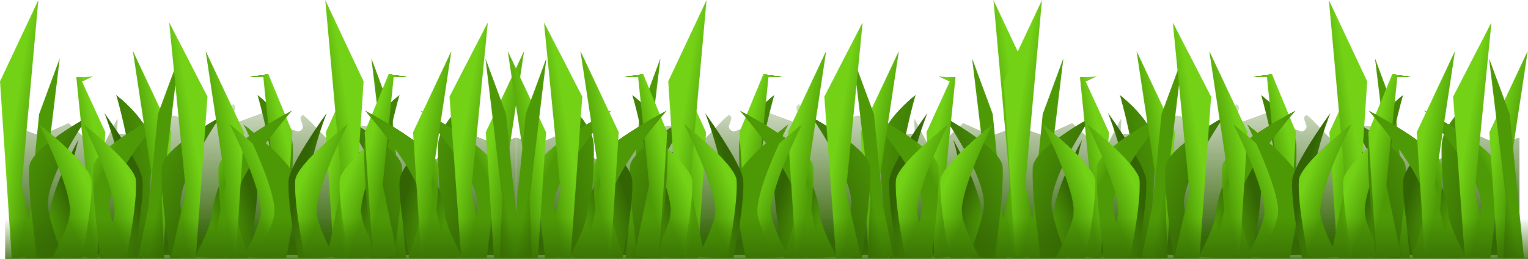 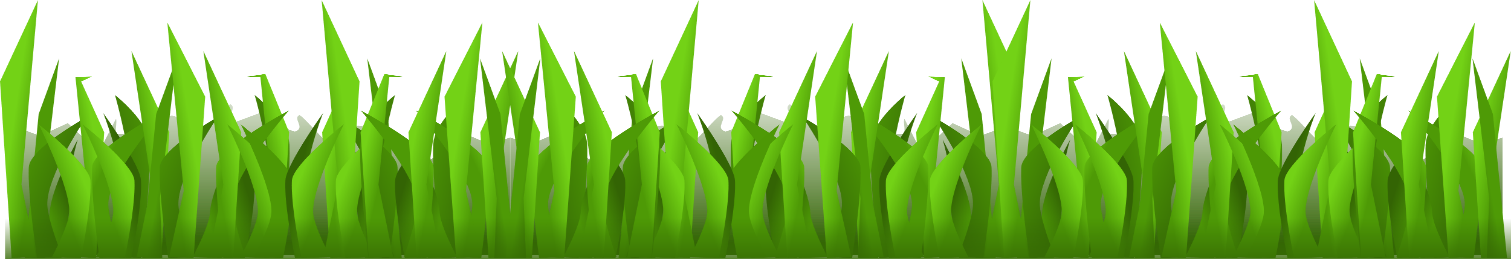 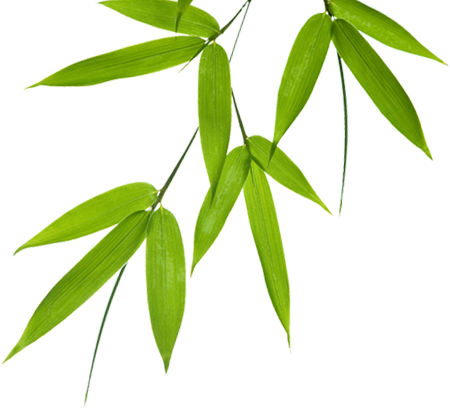 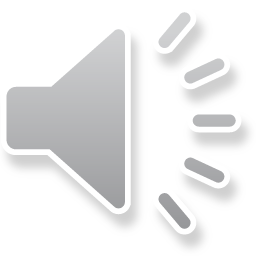 Câu 1
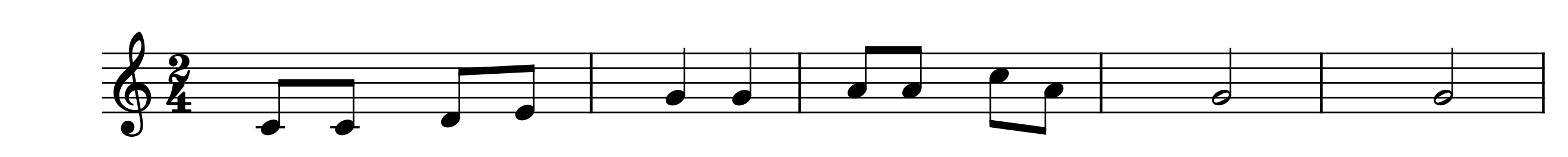 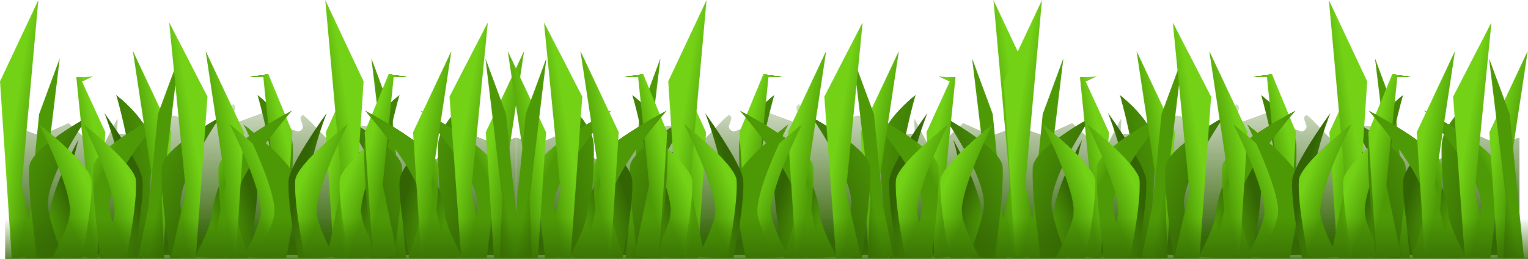 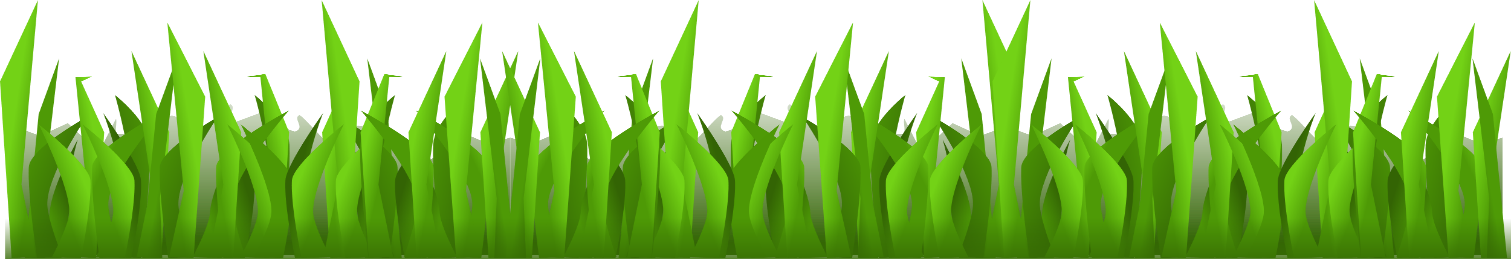 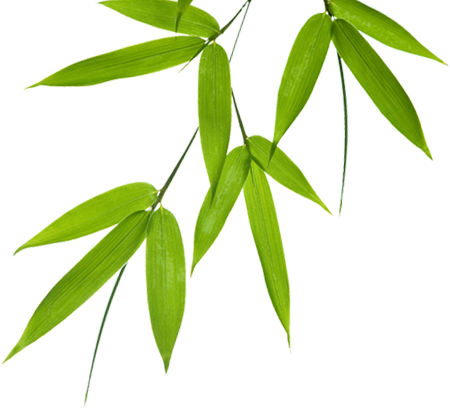 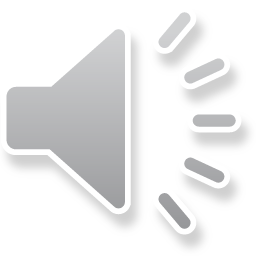 Câu 2
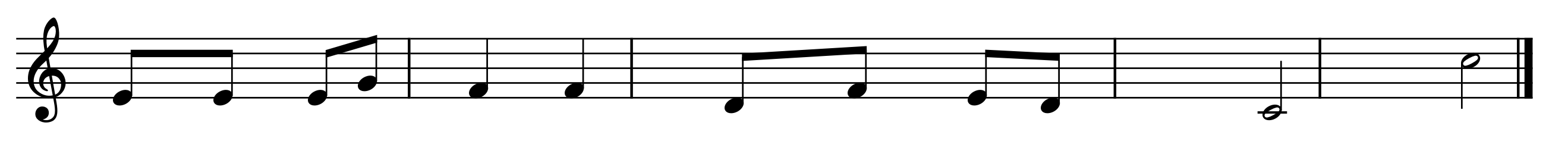 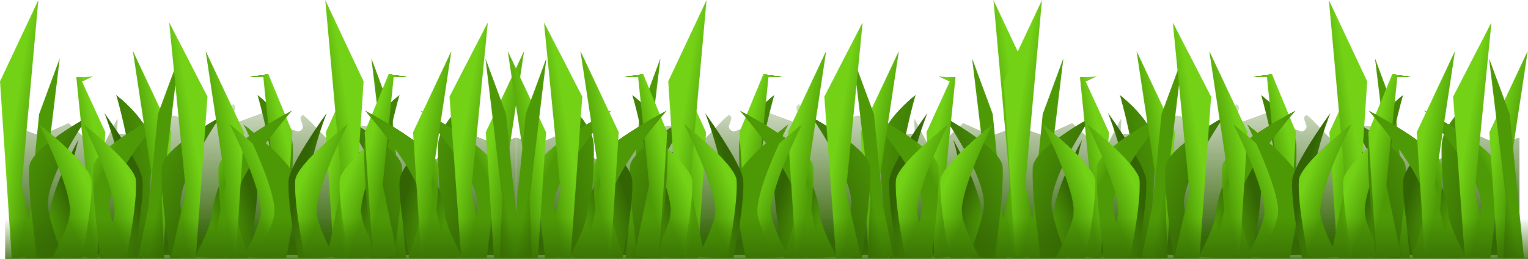 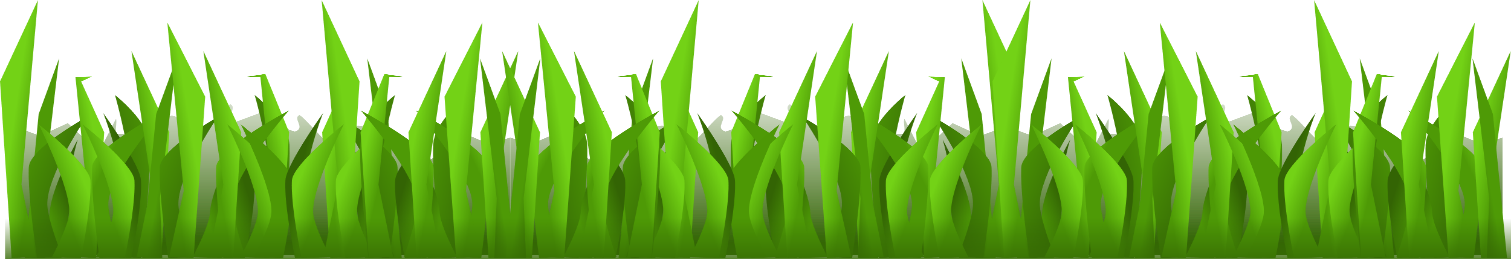 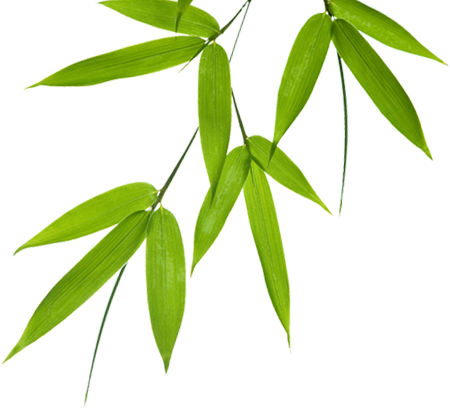 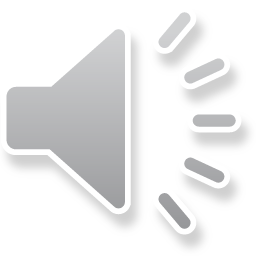 GHÉP TOÀN BÀI
Bài số 2
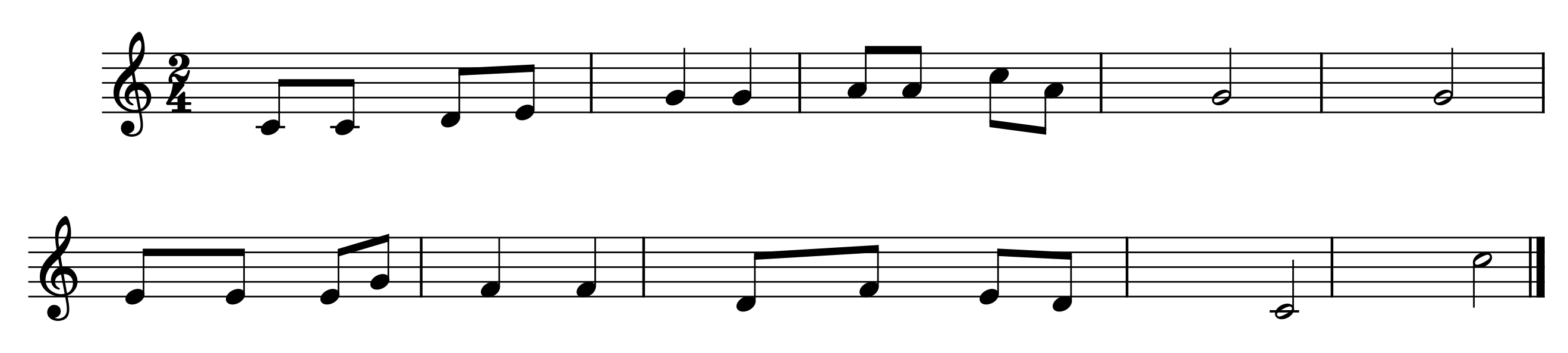 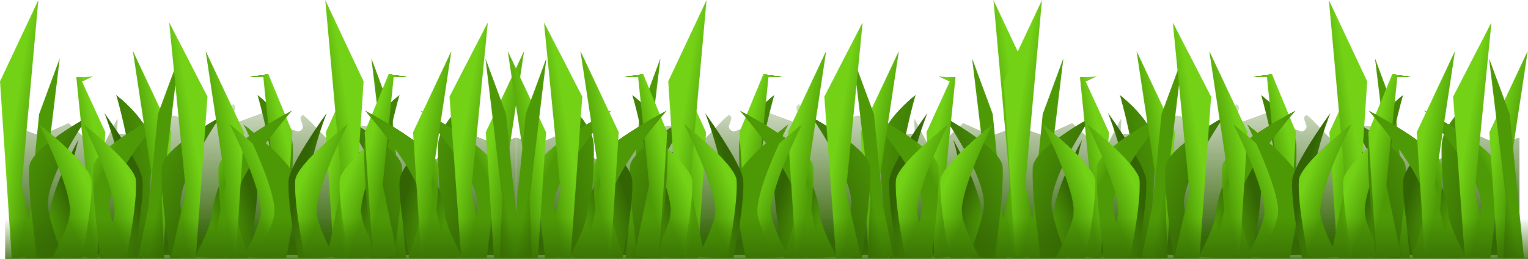 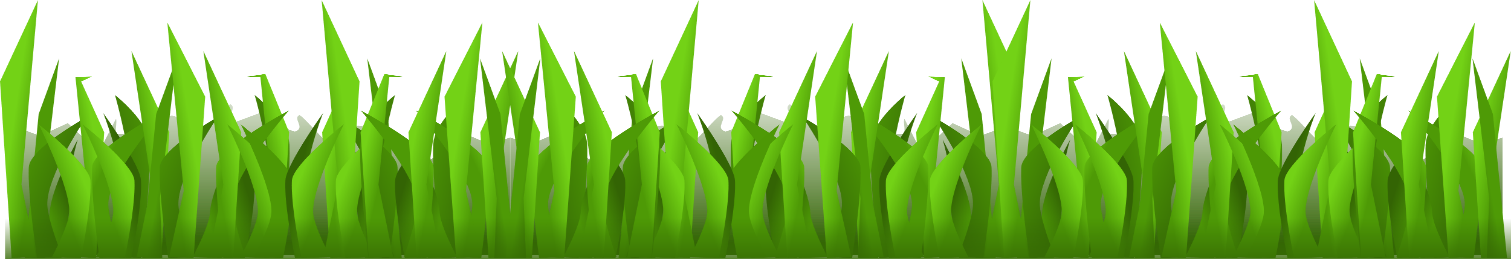 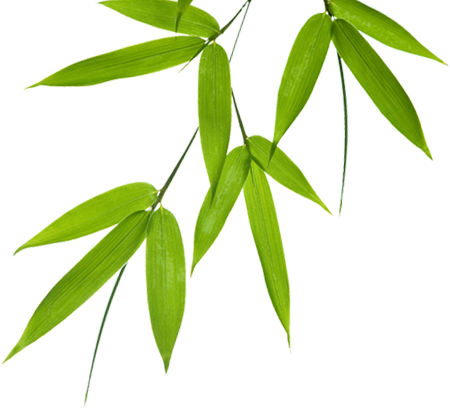 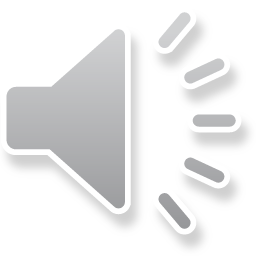 ĐỌC NHẠC KẾT HỢP VỖ ĐỆM
Bài số 2
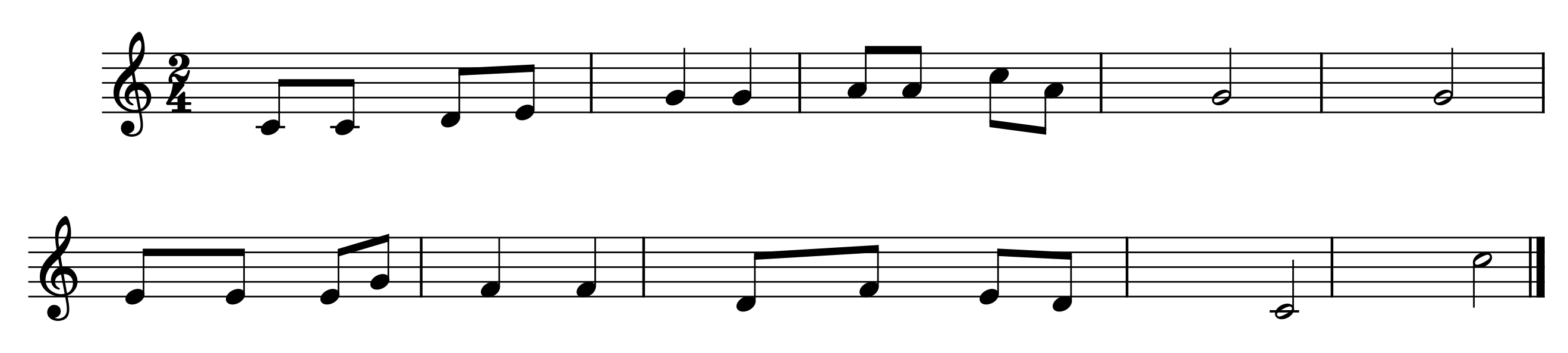 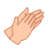 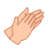 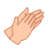 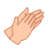 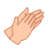 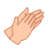 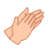 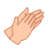 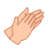 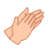 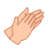 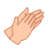 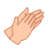 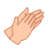 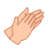 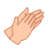 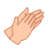 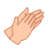 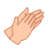 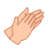 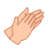 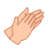 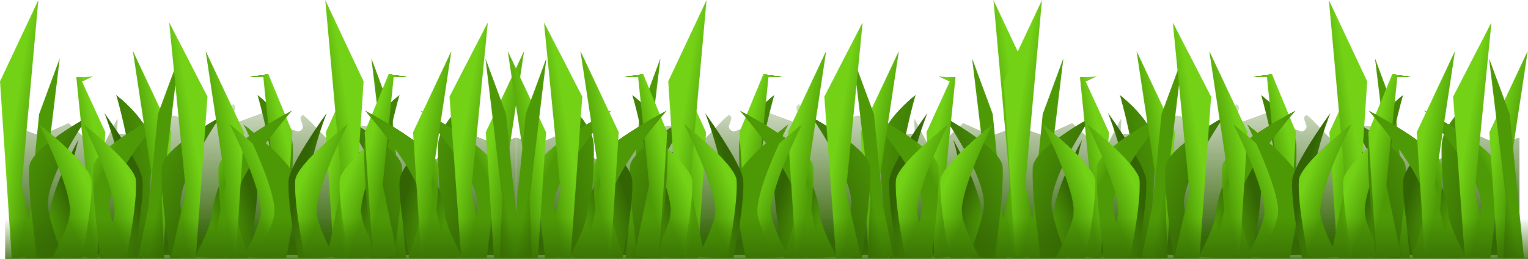 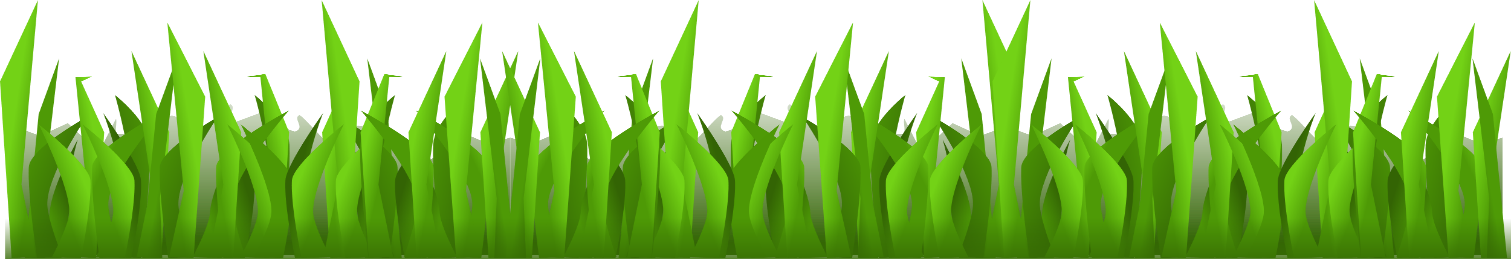 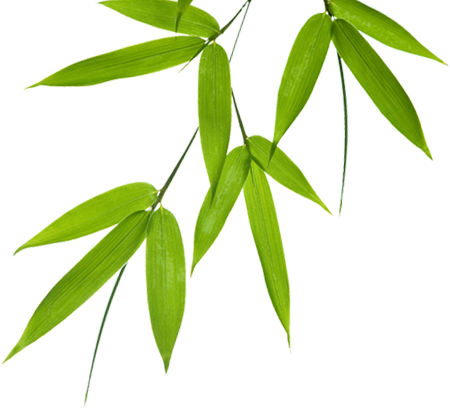 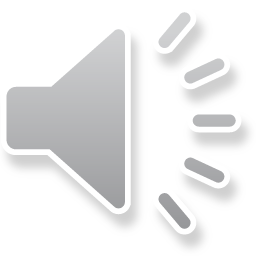 ĐỌC NHẠC KẾT HỢP THỂ HIỆN KÍ HIỆU BÀN TAY
Bài số 2
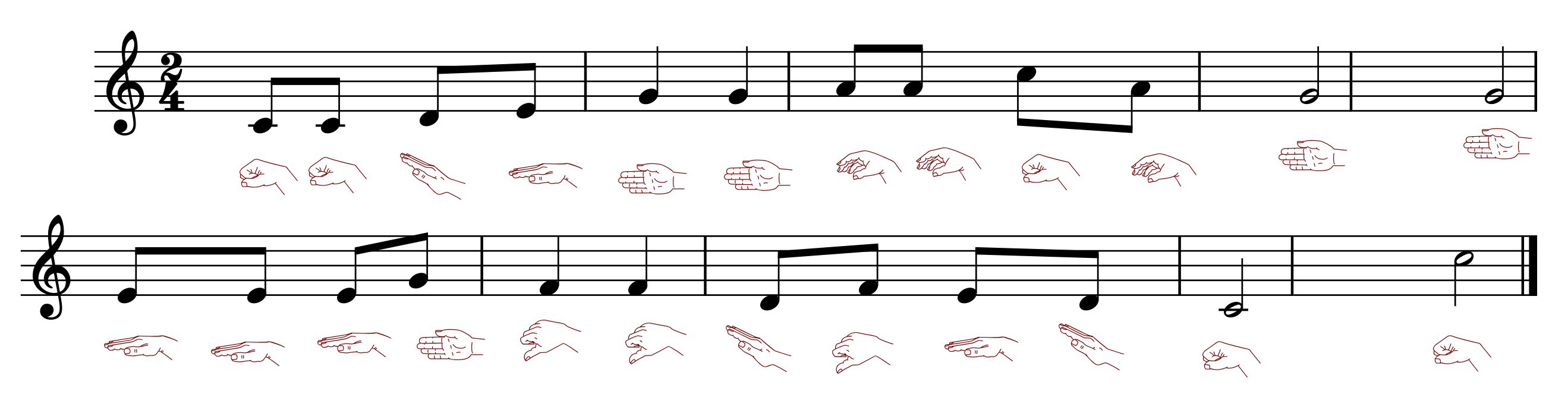 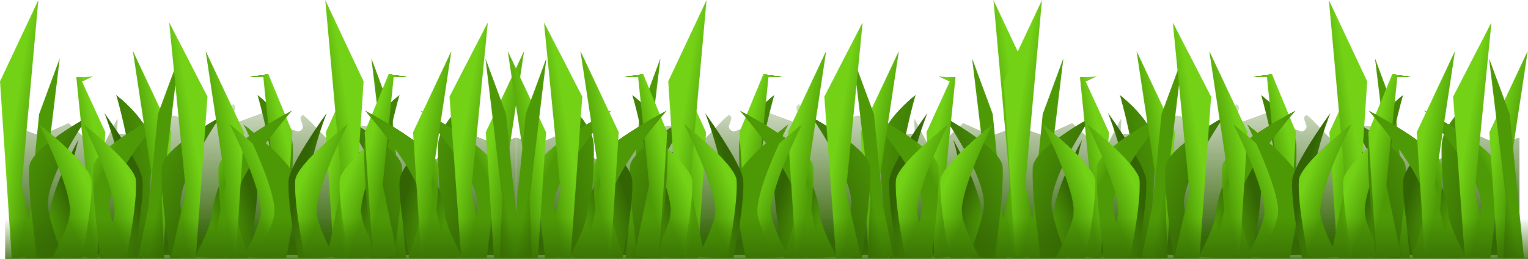 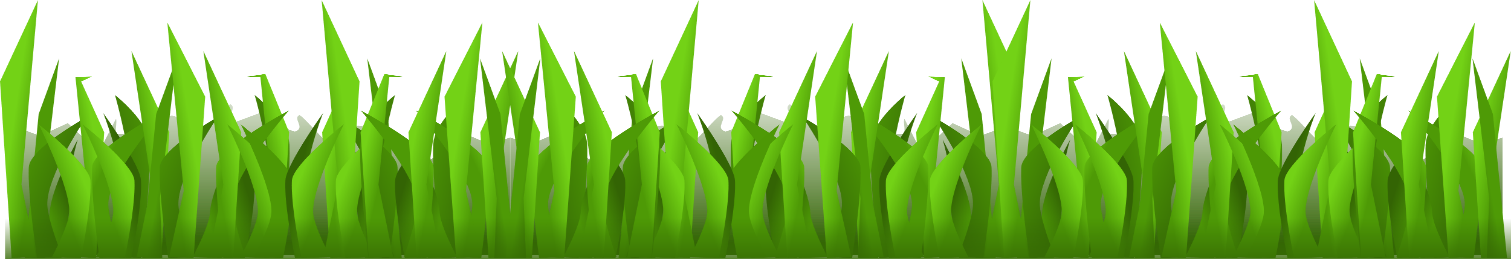 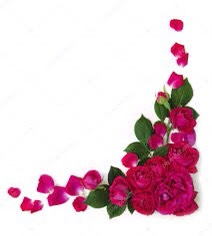 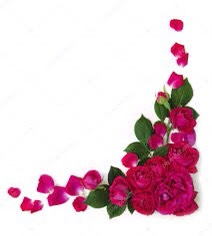 Tiết 9
Lí thuyết âm nhạc: Giới thiệu các hình nốt
Đọc nhạc: Bài số 2
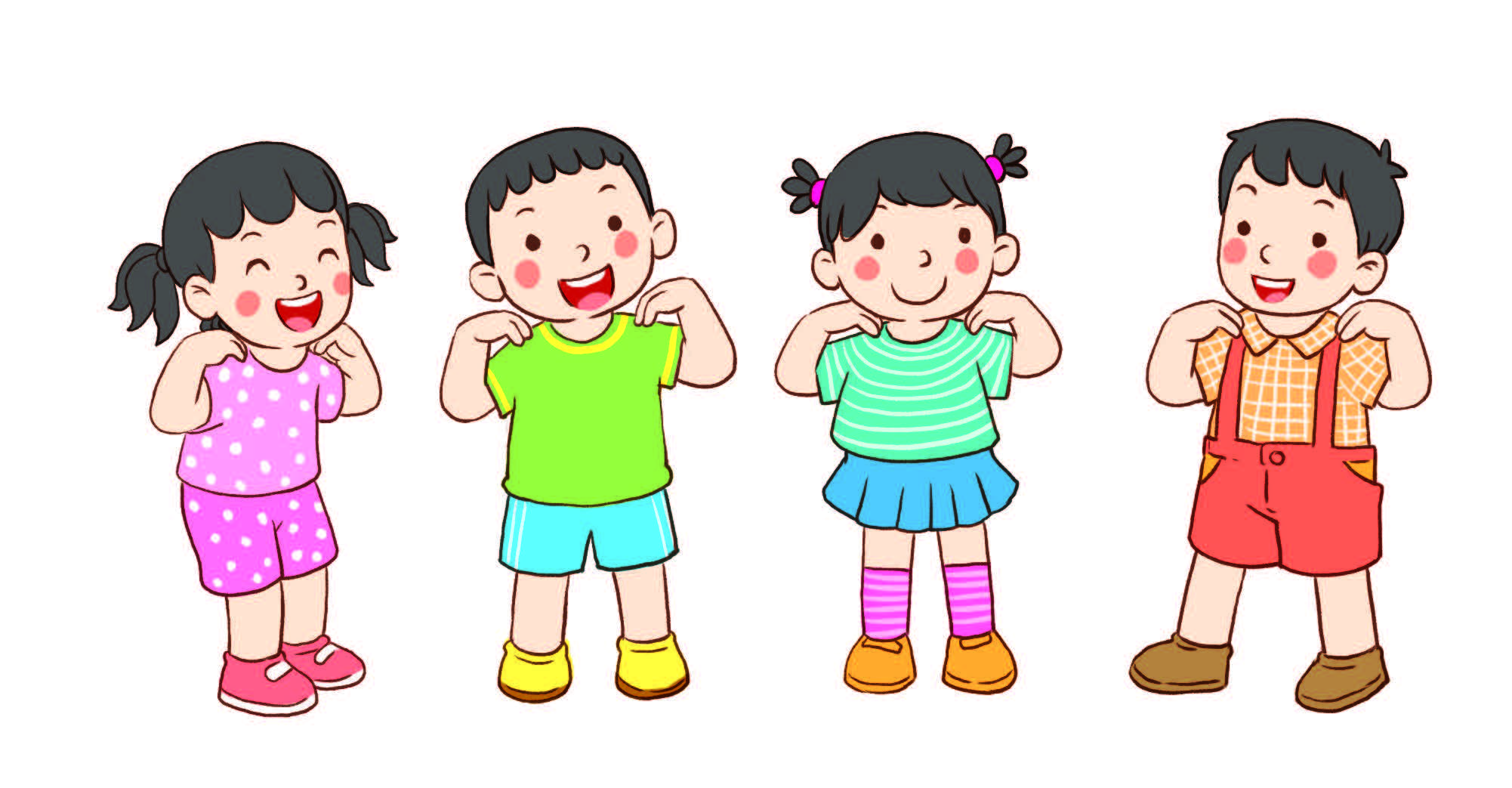 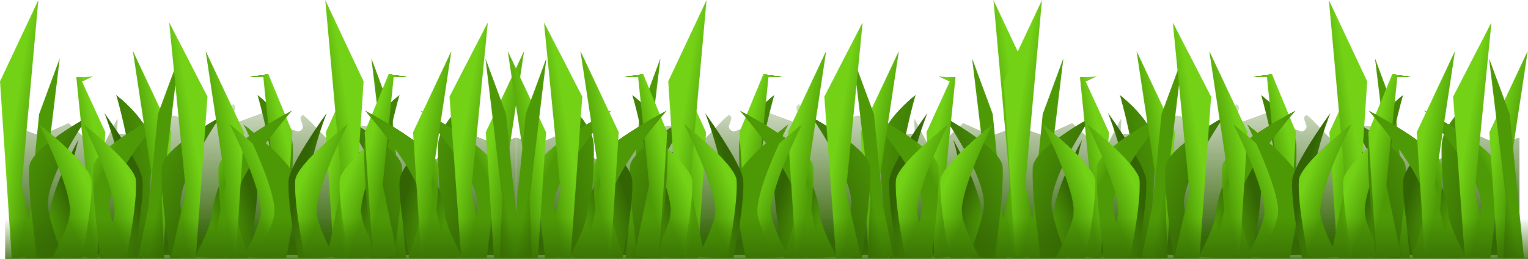 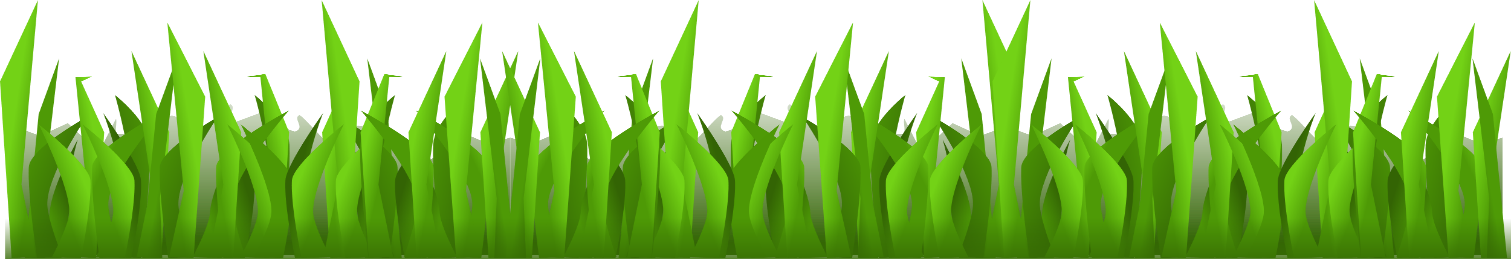 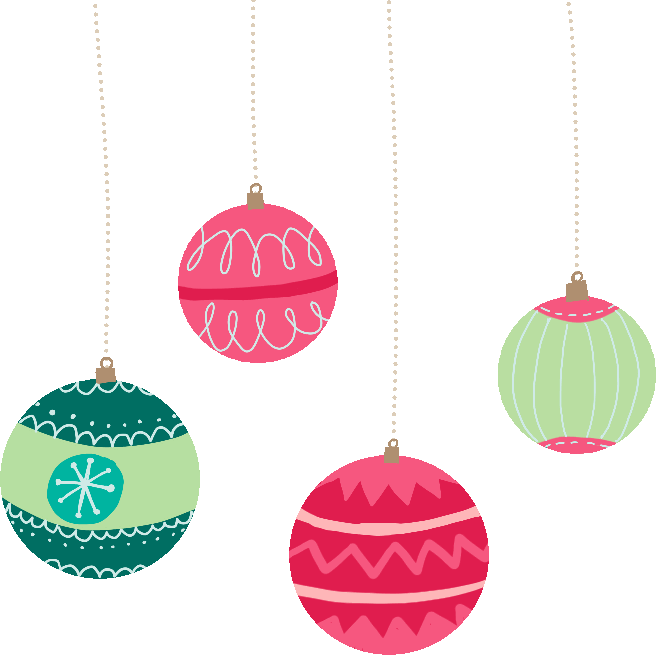 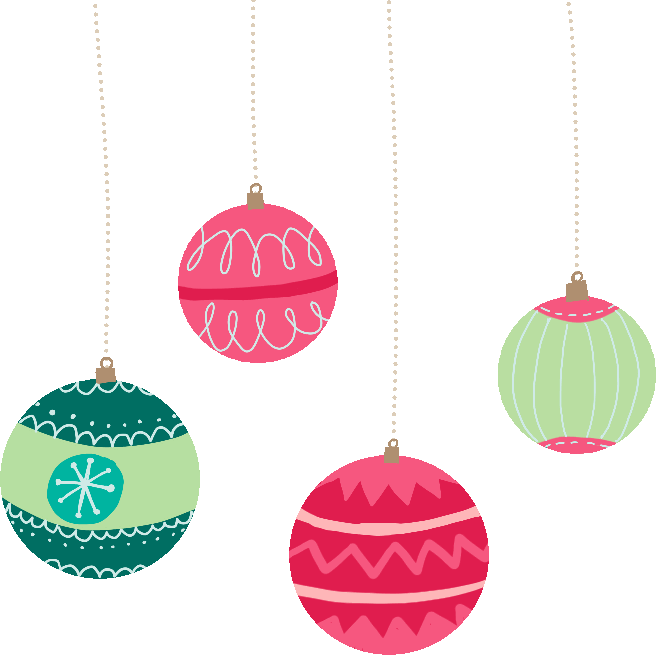 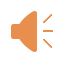 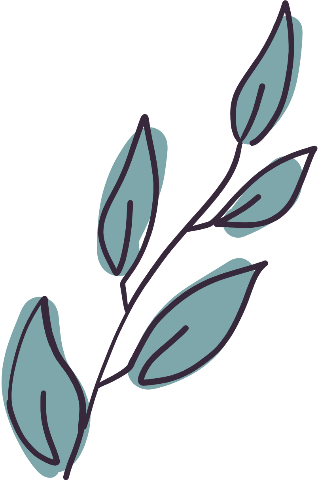 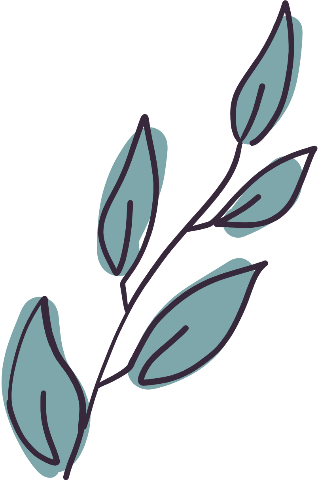 KÍNH CHÚC QUÝ THẦY CÔ 
NHIỀU SỨC KHỎE, CHÚC CÁC EM HỌC TỐT!
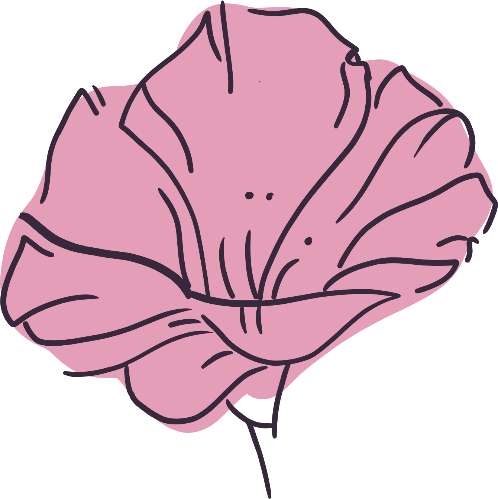 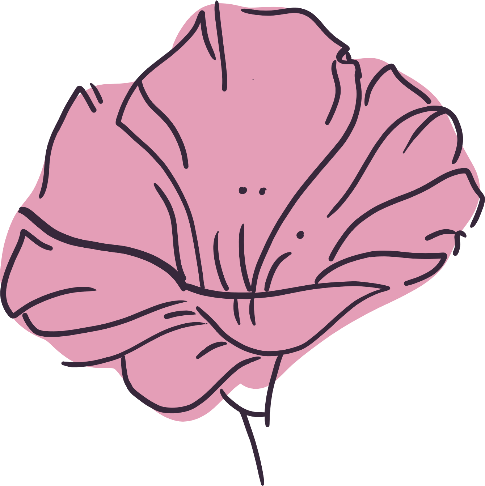 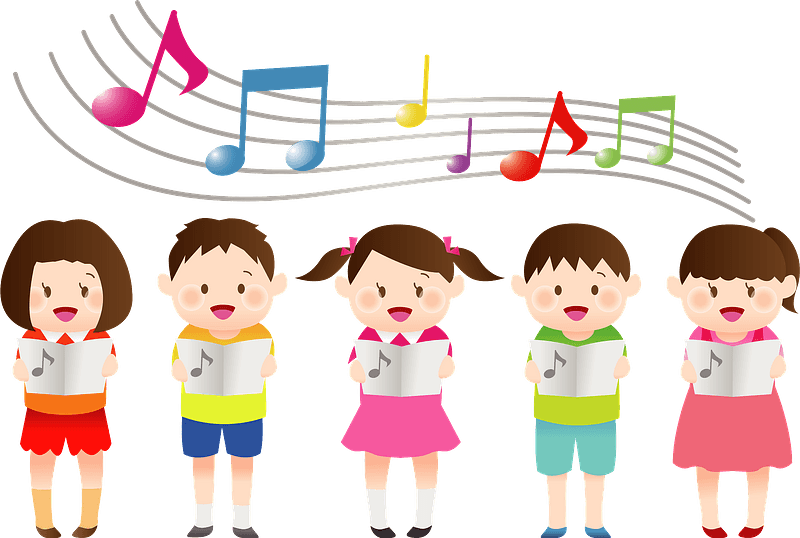 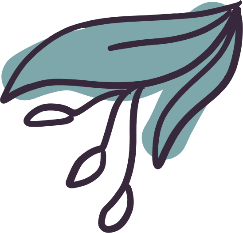 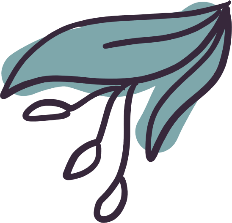 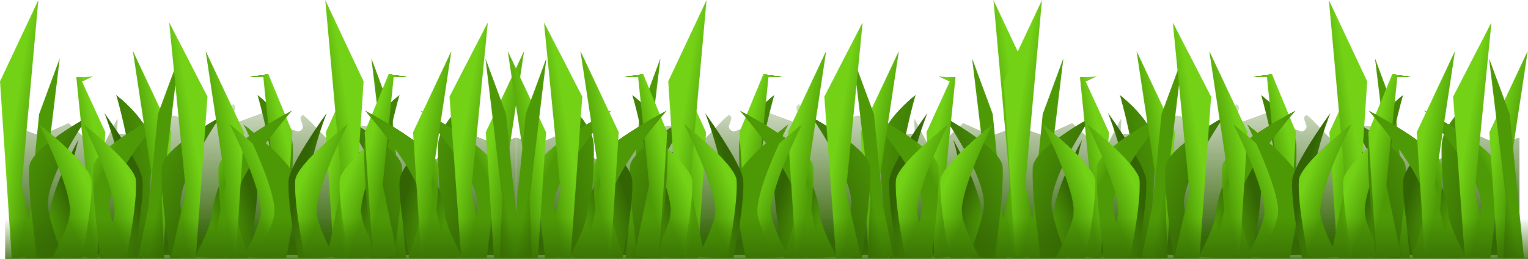 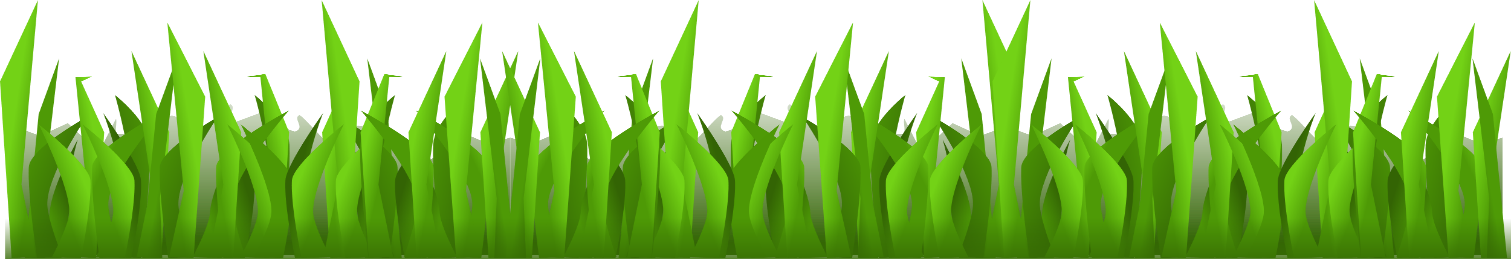